Математика – 2. разред
Одређивање непознатог умањеника
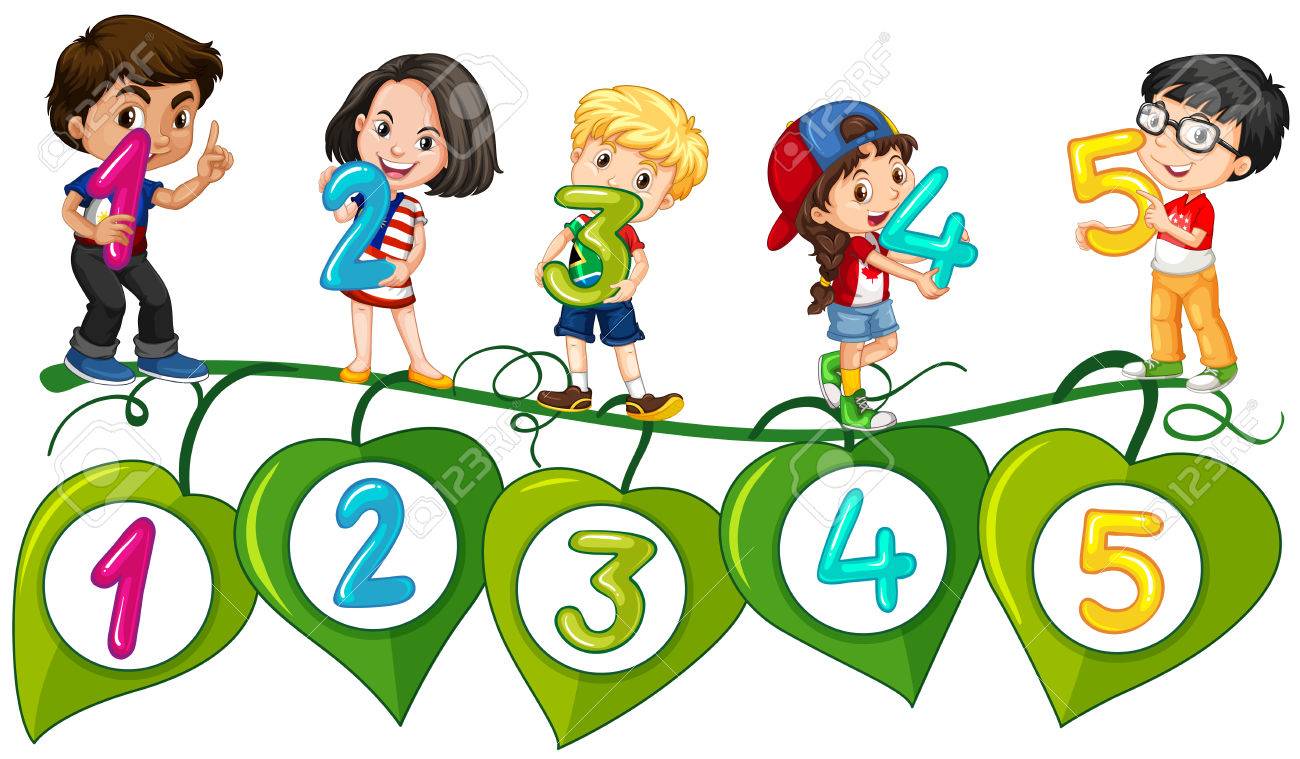 ПОНОВИМО
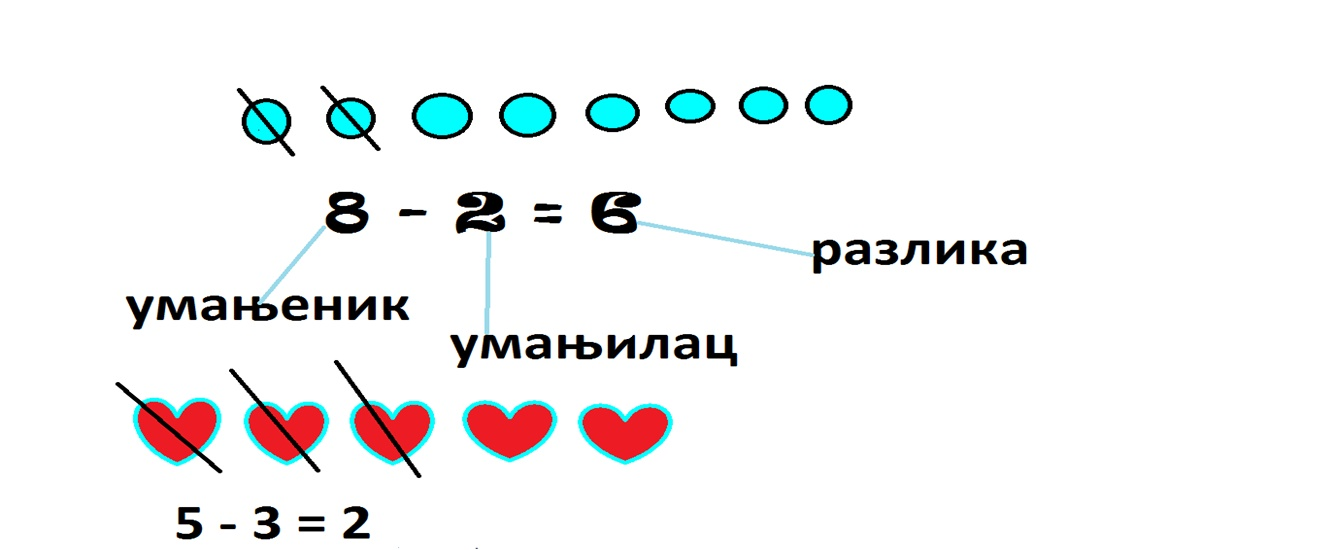 ДА СЕ ПОДСЈЕТИМО
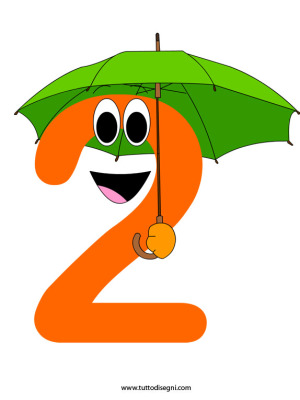  - 6 = 12
 = 12  6
 = 18
Провјера: 18 – 6 = 12
Лако ћеш одредити умањеник колико вриједи, 
само умањилац и разлику сабери.
РАД НА ЗАДАЦИМА:
1. Ријеши једначину:
          - 5 = 10
          = 10  5
          = 15
Провјера: 15 – 5 = 10
2. Умањилац је број 5, а разлика 7. Одреди умањеник.
          - 5 = 7
          = 7  5
          = 12
Провјера: 12 – 5 = 7
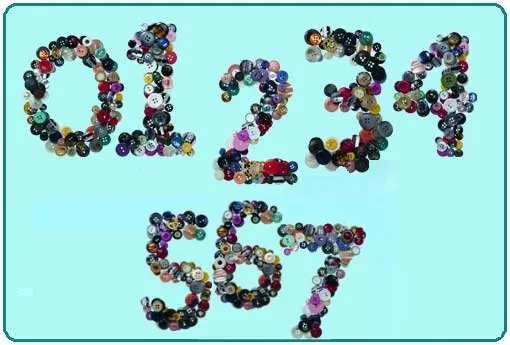 РАД НА ЗАДАЦИМА:
3. Од кога броја треба одузети број 6 да би се добио број 10? 
      - 6 = 10
      = 10  6
      = 16
Провјера: 16 – 6 = 10
Одговор: То је број 16.
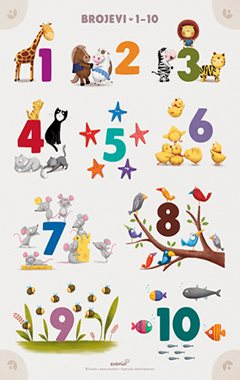 РАД НА ЗАДАЦИМА:
4. Милан је имао неколико књига. Посудио је другу 6 и остало му је 5. Колико је Милан имао књига прије посуђивања?
      - 6 = 5
      = 5  6
      = 11
Провјера: 11 - 6 = 5
Одговор: Прије посуђивања Милан је имао 11 књига.
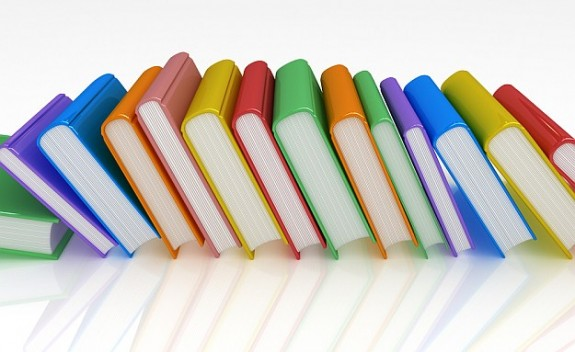 РАД НА ЗАДАЦИМА:
5. Колико је птица било на грани ако је одлетјело 12, а остале 2 птице?
      - 12 = 2
      = 2  12
      = 14
Провјера: 14 - 12 = 2
Одговор: На грани је било 14 птица.
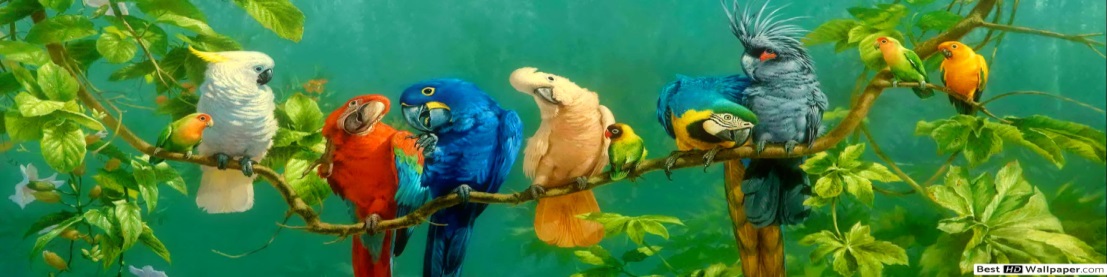 ЗАДАТАК ЗА САМОСТАЛАН РАД
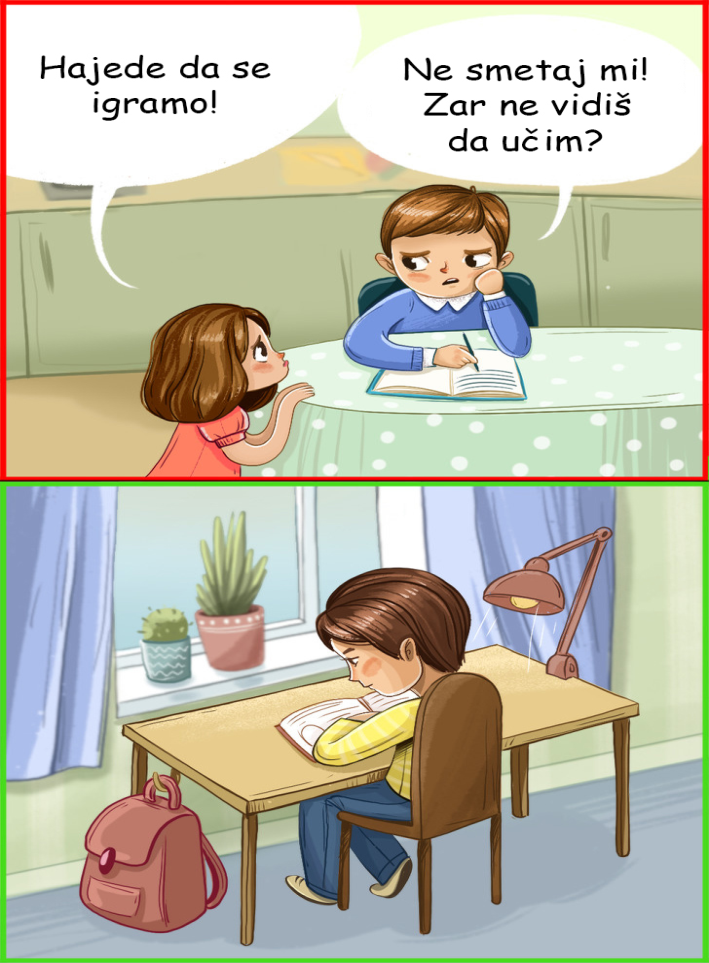 1. Ријеши једначине:
      - 5 = 8
      - 3 = 9

2. Осмисли текст за једначину:
     - 7 = 6